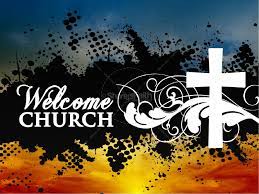 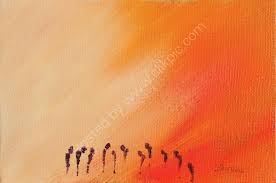 Lighting the Christ Candle
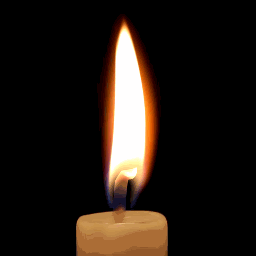 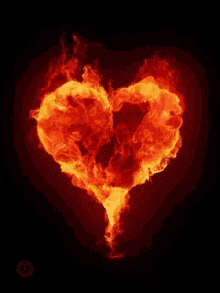 The Lord Be With You
And, Also With You
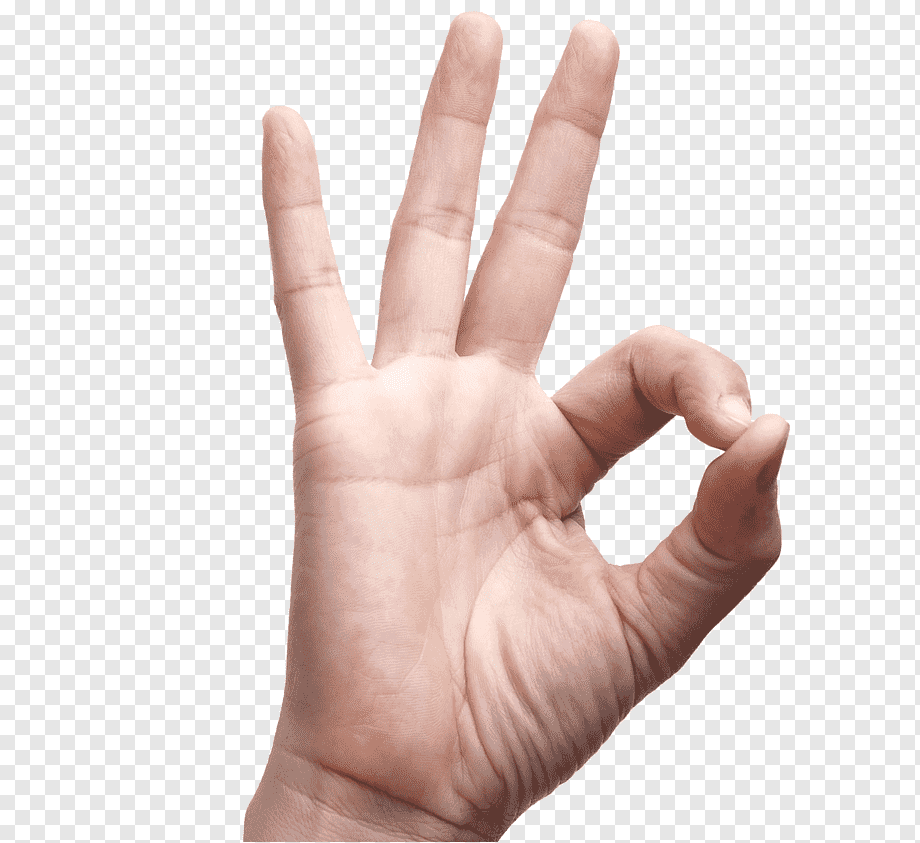 Sign of Peace
Psalm 138
1 I will praise You,
O LORD, with all my heart;before the "gods"
I will sing Your praise.
2 I will bow down 
toward Your Holy temple and will praise Your name for Your love and Your faithfulnessfor You have exalted 
above all things Your name and Your word.
3 When I called, You answered me
You made me bold 
and stouthearted.
 
4 May all the kings of the earth
praise You, O LORD,when they hear 
the words of Your mouth.
5 May they sing 
of the ways of the LORD, for the glory of the LORD is great.


6 Though the LORD is on high, 
He looks upon the lowly,but the proud He knows from afar.
7 Though I walk 
in the midst of trouble, You preserve my life; You stretch out Your hand against
the anger of my foes, with Your right hand You save me.
8 The LORD will fulfill 
His purpose for me; Your love, O LORD, endures forever,do not abandon the works 
of Your hands
Amen
Lord, Your almighty Wordchaos and darkness heard,and took their flight;hear us, we humbly pray,and, where the Gospel daysheds not its glorious ray,let there be light!
1/4
Saviour, who came to givethose who in darkness livehealing and sight,heal to the sick in mind,sight to the in-ly blind,now to all humankind,let there be light!
2/4
Spirit of truth and love,life-giving holy Dove,speed forth Your flight!Move on the waters' facebearing the lamp of grace,and, in earth's darkest place,let there be light!
3/4
Holy and blessed Three,glorious Trinity,Wisdom, Love, Might;boundless as ocean's tide,rolling in fullest pride,through the earth far and wide,let there be light!
4/4
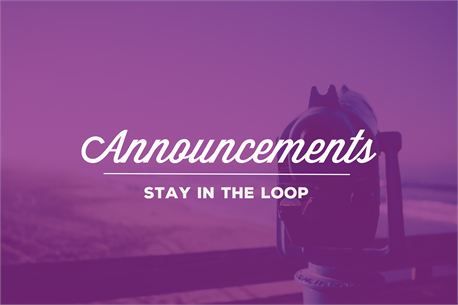 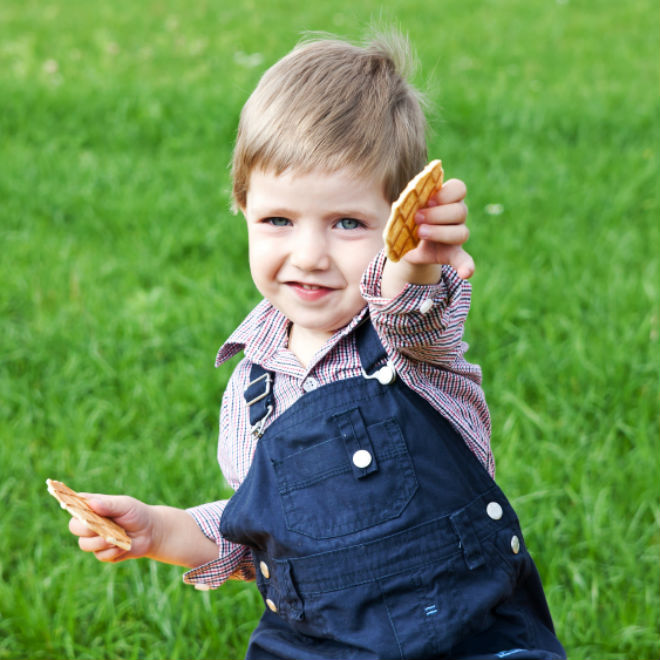 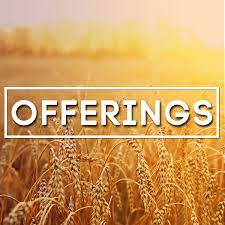 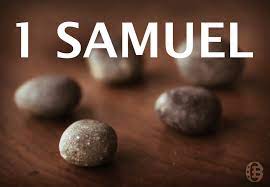 4 So all the elders of Israel gathered together and came to Samuel at Ramah. 5 They said to him,
“You are old, and your sons do not follow your ways; now appoint a king to lead us, such as all the other nations have.”
6 But when they said, “Give us a king to lead us,” 
this displeased Samuel; so, he prayed to the Lord. 
7 And the Lord told him: “Listen to all that the people are saying to you; it is not you they have rejected, but they have rejected me as their king.
8 As they have done from the day I brought them up out of Egypt until this day, forsaking me and serving other gods, so they are doing to you. 9 Now listen to them; but warn them solemnly and let them know 
what the king who will reign over them will claim as his rights.” 10 Samuel told all the words of the Lord to the people who were asking him for a king. 
11 He said, “This is what the king who will reign over you will claim as his rights: He will take your sons and make them serve with his chariots and horses, and they will run in front of his chariots.
15 He will take a tenth of your grain and of your vintage and give it to his officials and attendants. 16 Your male and female servants and the best of your cattle and donkeys he will take for his own use. 17 He will take a tenth of your flocks, and you yourselves will become his slaves. 
18 When that day comes, you will cry out for relief from the king you have chosen, but the Lord will not answer you in that day.”
19 But the people refused to listen to Samuel. 
“No!” they said. “We want a king over us. 
20 Then we will be like all the other nations, with a king to lead us and to go out before us and fight our battles.”
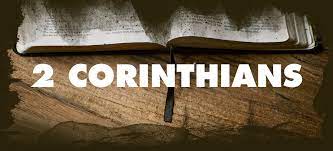 13 It is written: “I believed; therefore. I have spoken.”
 Since we have that same spirit of faith, we also believe and therefore speak, 14 because we know that the one who raised the Lord Jesus from the dead will also raise us with Jesus and present us with you to himself. 15 All this is for your benefit, so that the grace that is reaching more and more people may cause thanksgiving to overflow to the glory of God.
16 Therefore we do not lose heart. Though outwardly we are wasting away, yet inwardly we are being renewed day by day. 17 For our light and momentary troubles are achieving for us an eternal glory that far outweighs them all. 18 So we fix our eyes not on what is seen, but on what is unseen, since what is seen is temporary, but what is unseen is eternal.
Awaiting the New Body
5 For we know that if the earthly tent we live in is destroyed, we have a building from God, an eternal house in heaven, not built by human hands.
Have faith in God, my heart,
Trust and be unafraid;
God will fulfill in every part
Each promise He has made.
1/4
Have faith in God, my mind,
Though oft your light burns low;
God's mercy holds a wiser plan
Than you can fully know.
2/4
Have faith in God, my soul,
His cross for ever stands;
and neither life nor death can pluck
His children from His hands.
3/4
Lord Jesus, make me whole,
Grant me no resting place
Until I rest, heart, mind and soul,
The captive of Your grace. 
4/4
13 It is written: “I believed; therefore I have spoken, by having faith I can speak, we can all speak and should speak. ” Since WE HAVE THAT SAME SPIRIT OF FAITH, why should we be afraid to share our faith with each-other, we also believe and therefore speak, 14 BECAUSE we, in this case the Corinthians, know that the one who raised the Lord Jesus from the dead will also raise us with Jesus and present us with you to himself.
15 All this is for your benefit, so that the grace that is reaching more and more people may cause thanksgiving to overflow to the glory of God, as we discover what grace is, then we can assist others to also experience grace by our story.
16 Therefore we do not lose heart. Though OUTWARDLY we are WASTING AWAY, yet INWARDLY we are being RENEWED day by day. Our attitude to this can be a pathway to others who struggle with life and pain and disability.
Paul contrasts the temporary nature of his afflictions, which he characterizes as light, with the eternal nature of the exceeding glory that he has begun to experience–and which he expects to continue experiencing through this life and the life to come.
Don’t miss the play on words between “light” (afflictions) and “weight” (glory). 
Paul sees his current afflictions as weighing nothing compared with the weight of the glory that he anticipates enjoying in eternity.
17 For our light and momentary troubles, seemingly weightless, are achieving for us an eternal glory that far outweighs them all. 18 So we fix our eyes not on what is seen, but on what is unseen, since what is seen is temporary, but what is unseen is eternal. For the young, what they see is present tense, for older people what they see has more “past / passed tense”. Heb 11:1.
Awaiting the New Body
5 For we know that if the earthly tent, tabernacle,
 we live in is destroyed, we have a building from God, an eternal house in heaven, not built by human hands.
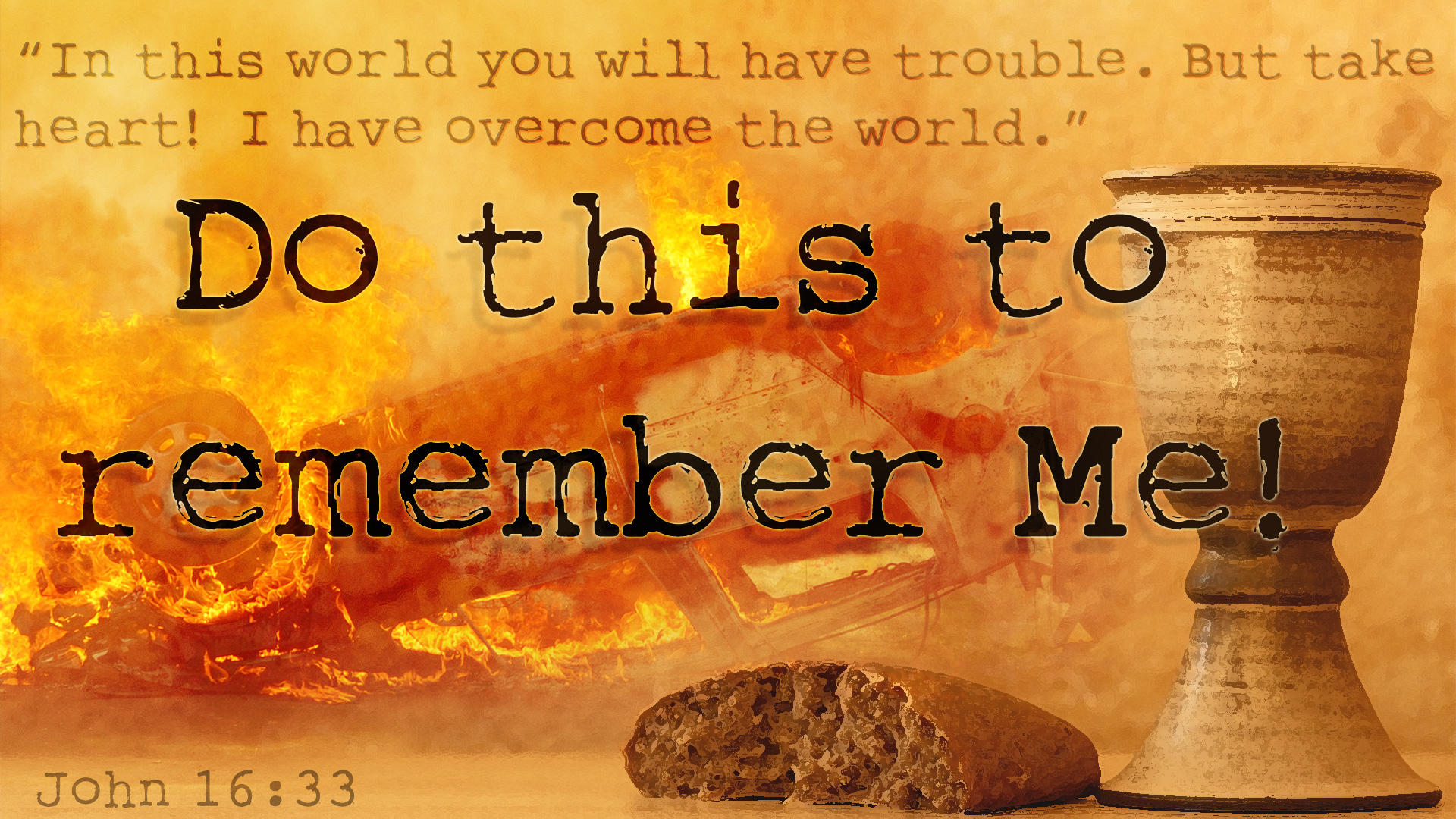 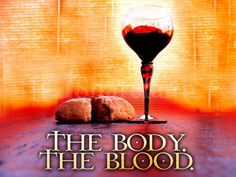 DO THIS IN REMEMBRANCE OF ME.
Holy, holy, holy Lord, 
God of power and might,
Heaven and earth 
are full of your glory.
Hosanna in the highest.
Blessed is He 
who comes in the name of the Lord.
Hosanna in the highest.
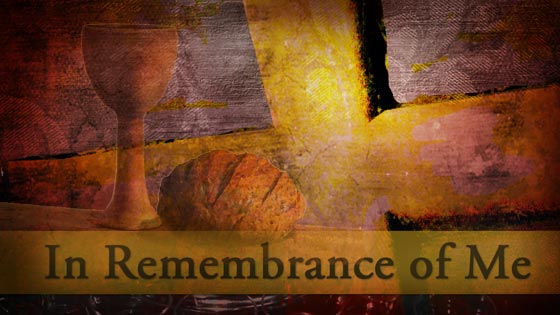 Our Father in heaven,
hallowed be Your name,
Your kingdom come,
Your will be done
On earth as in heaven.
Give us today our daily bread.
And forgive us our sins,
As we forgive those 
who sin against us.
Save us from the time of trial,
And deliver us from evil.
For the kingdom, the power 
and the glory are Yours, 
Now and forever. Amen.
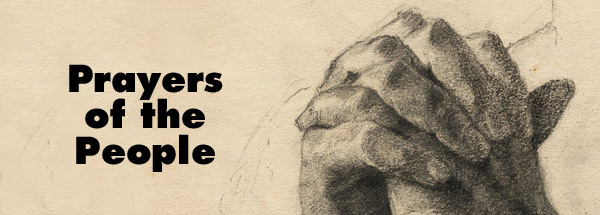 Lord Jesus, joy of loving hearts!True fount of life, our lives sustain
From any bliss that earth impartsWe turn unfilled to You again.
1/5
Your truth unchanged has ever stoodYou save all those who on You call;to those yet seeking You are good;to those who find you, all in all.
2/5
We taste You, Lord, the living Bread,and long to feast upon You still;we drink of You, the fountainhead,and thirst our souls from You to fill.
3/5
For You, our restless spirits yearnWhatever comes, until the last,Glad when Your presence we discern,Blest, when our faith Can hold You fast.
4/5
For ever Jesus, with us stay;Make all our moments calm and bright;Chase the dark night of sin away,Shed on this world Your holy light.
5/5
Bernard of Clairvaux 1091-1153
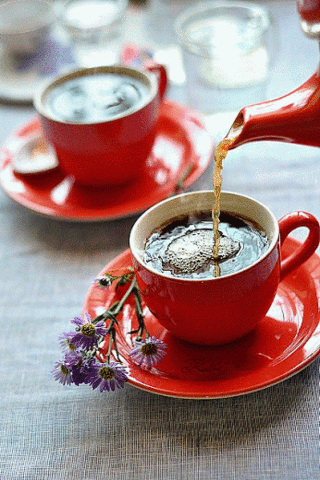 Good morning
Have a great week